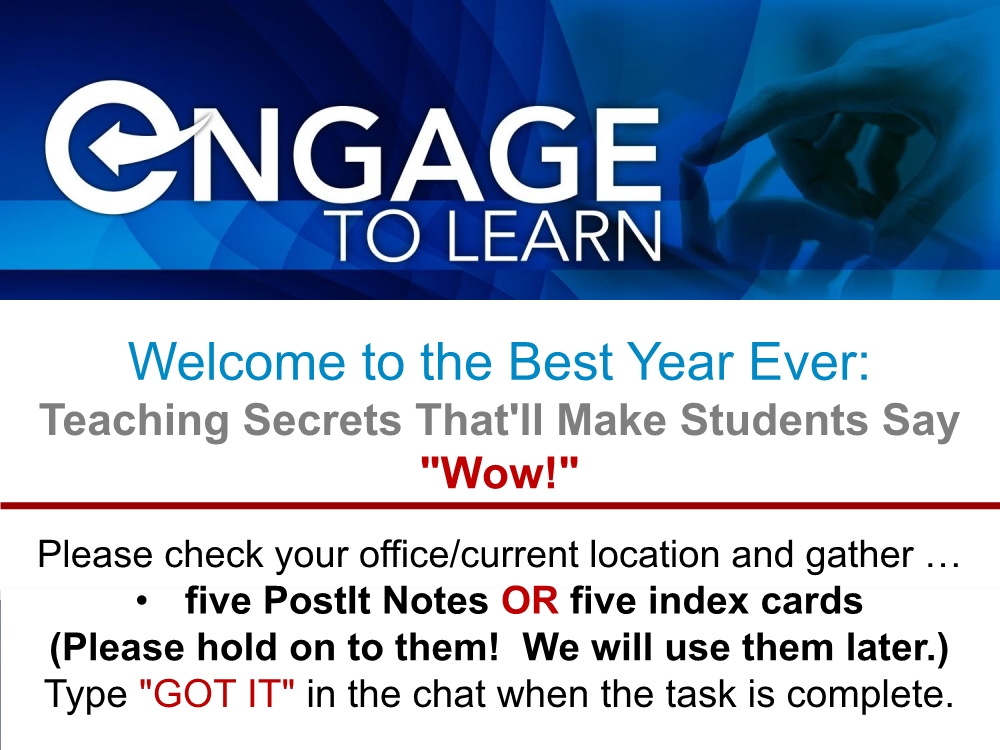 Seminar Content Presentation
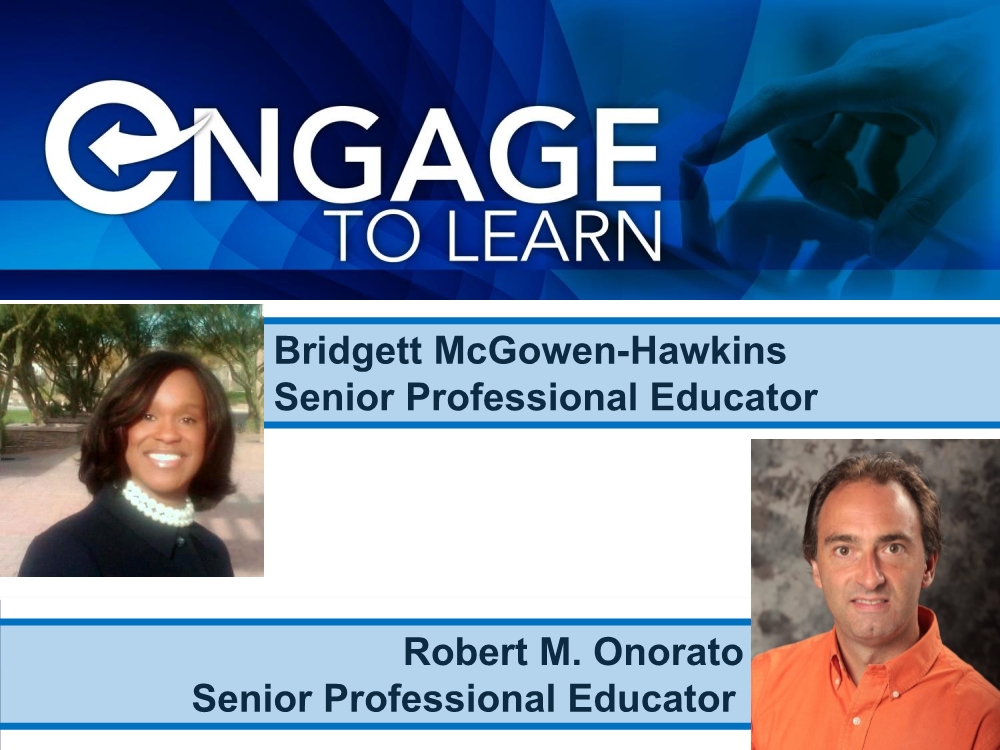 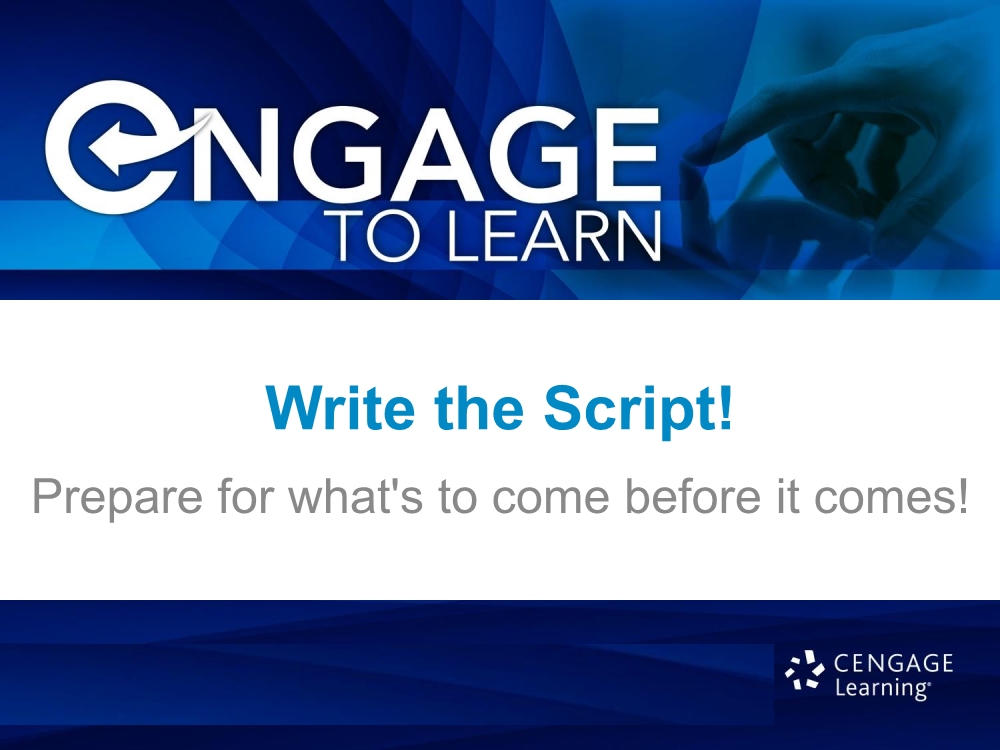 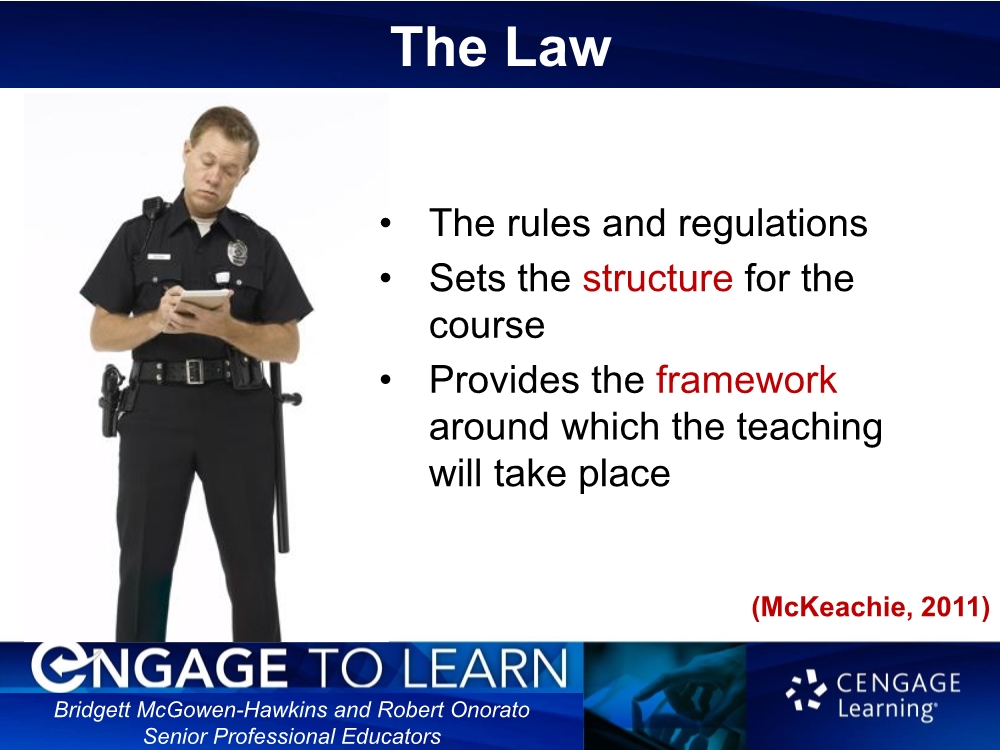 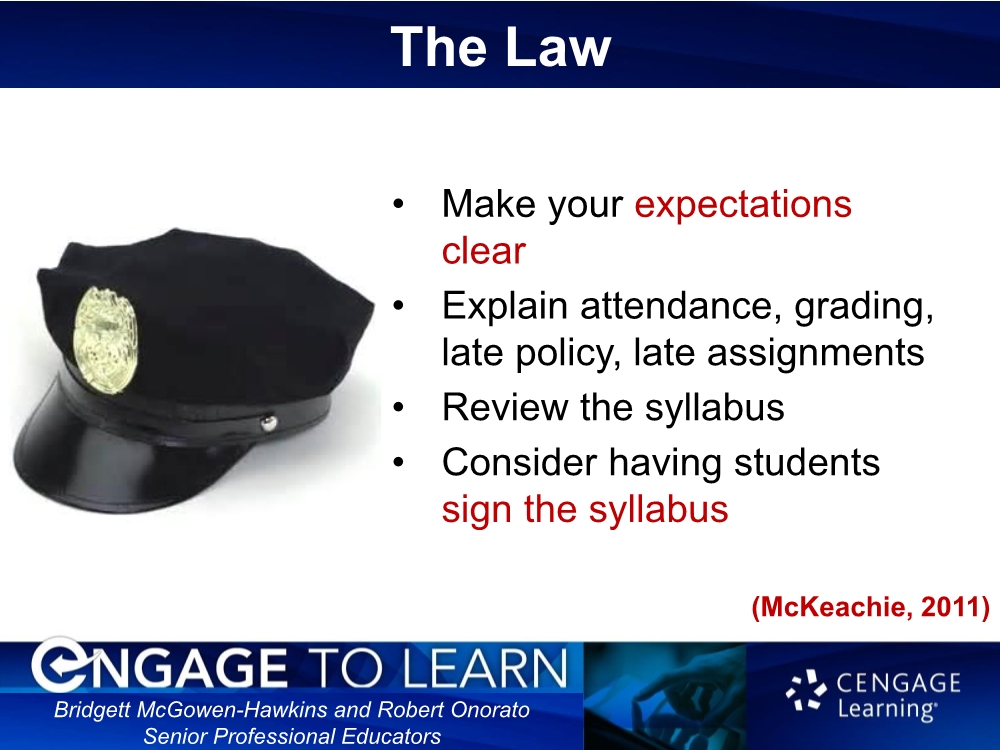 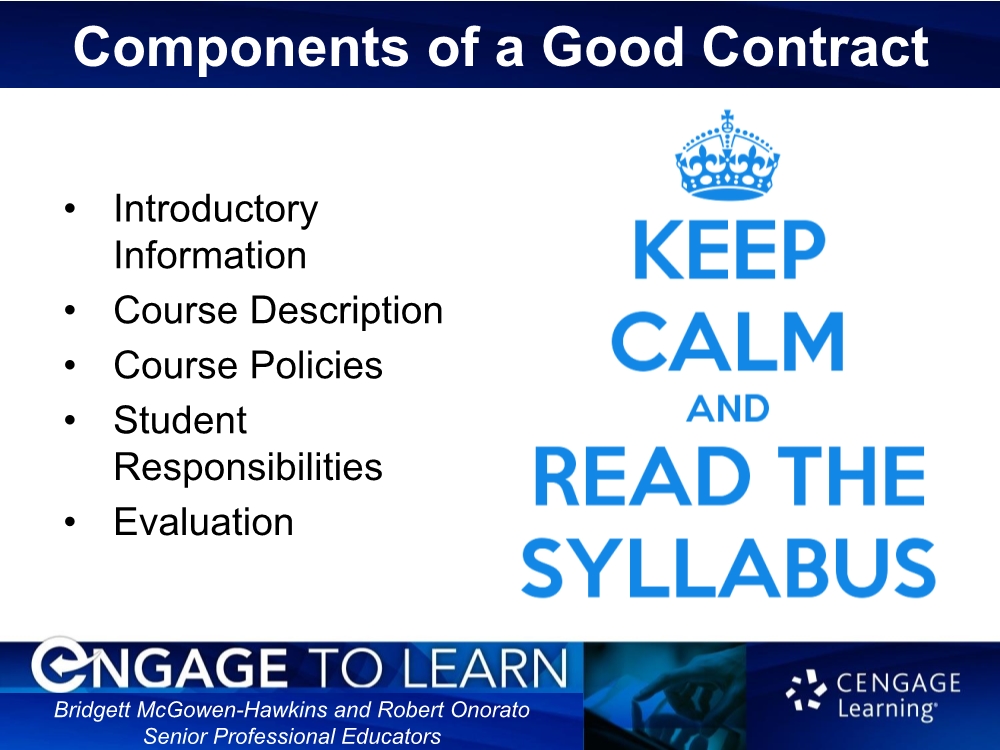 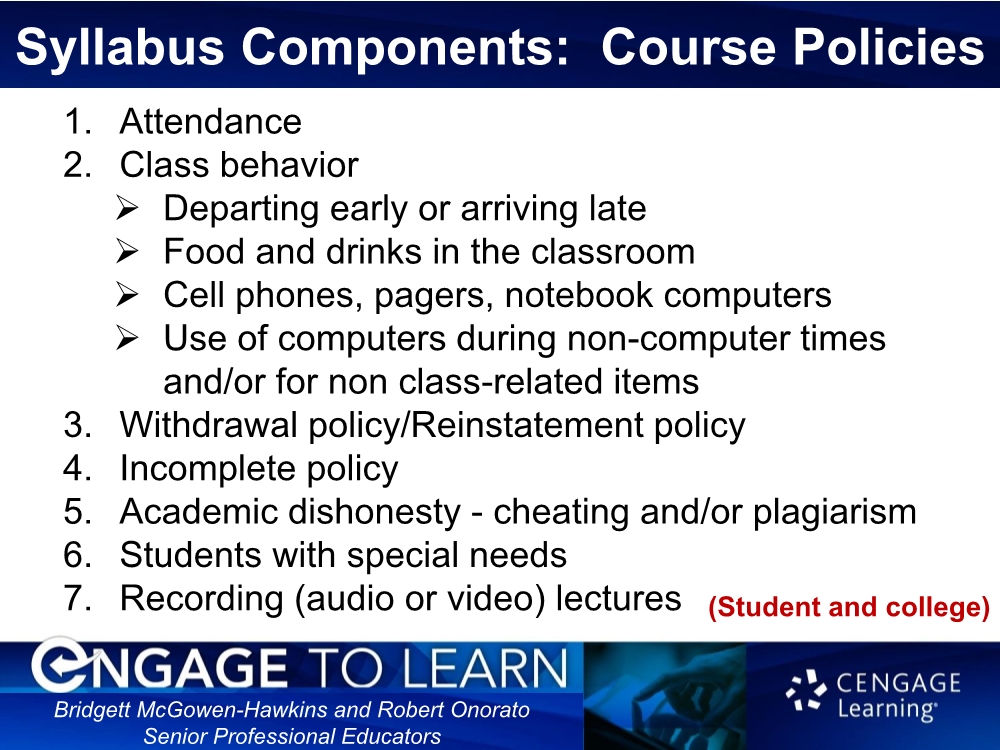 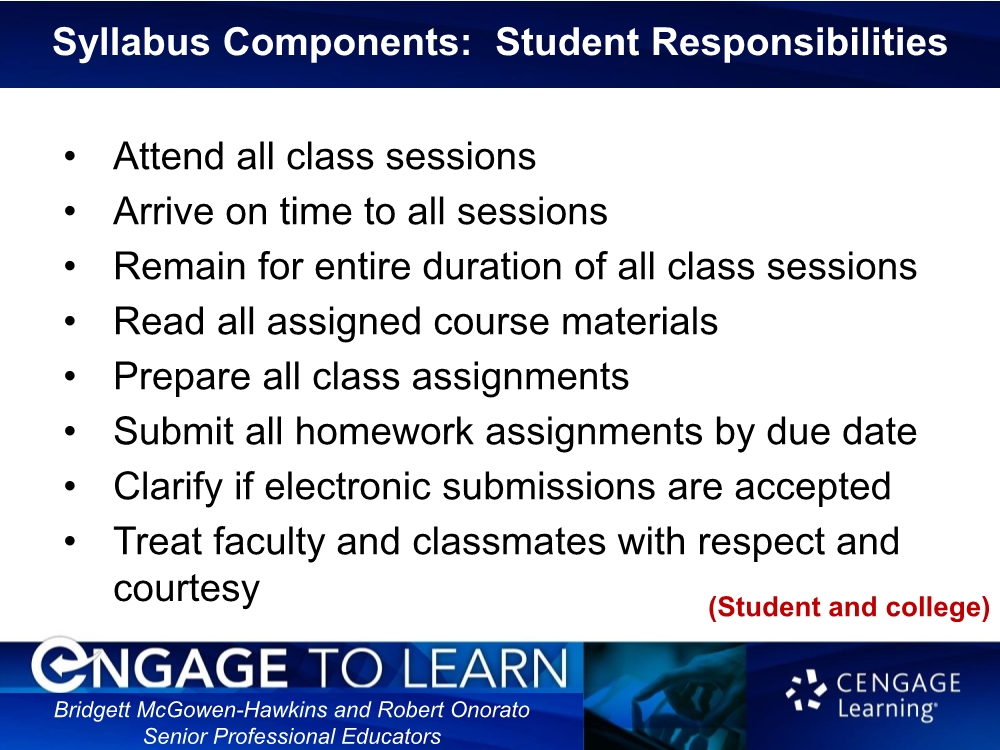 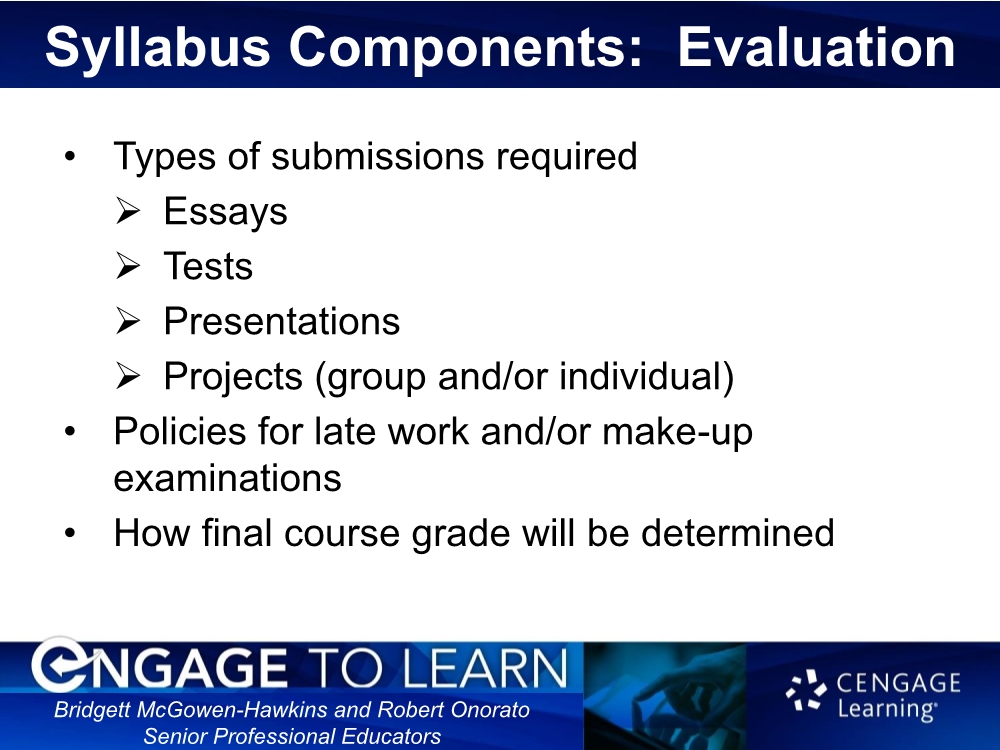 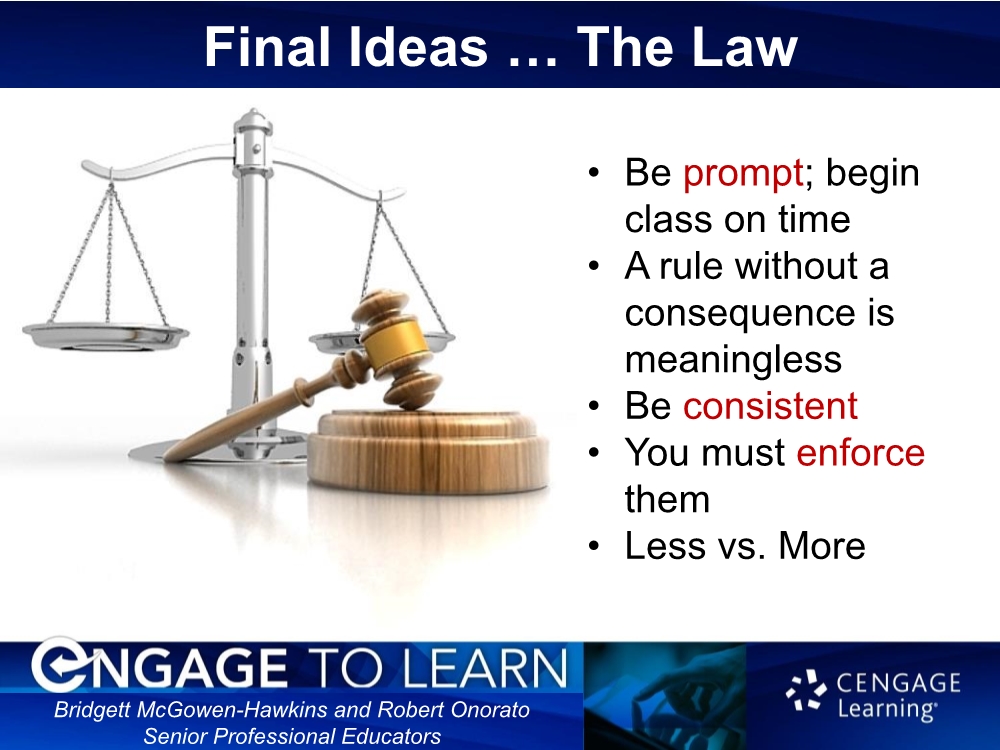 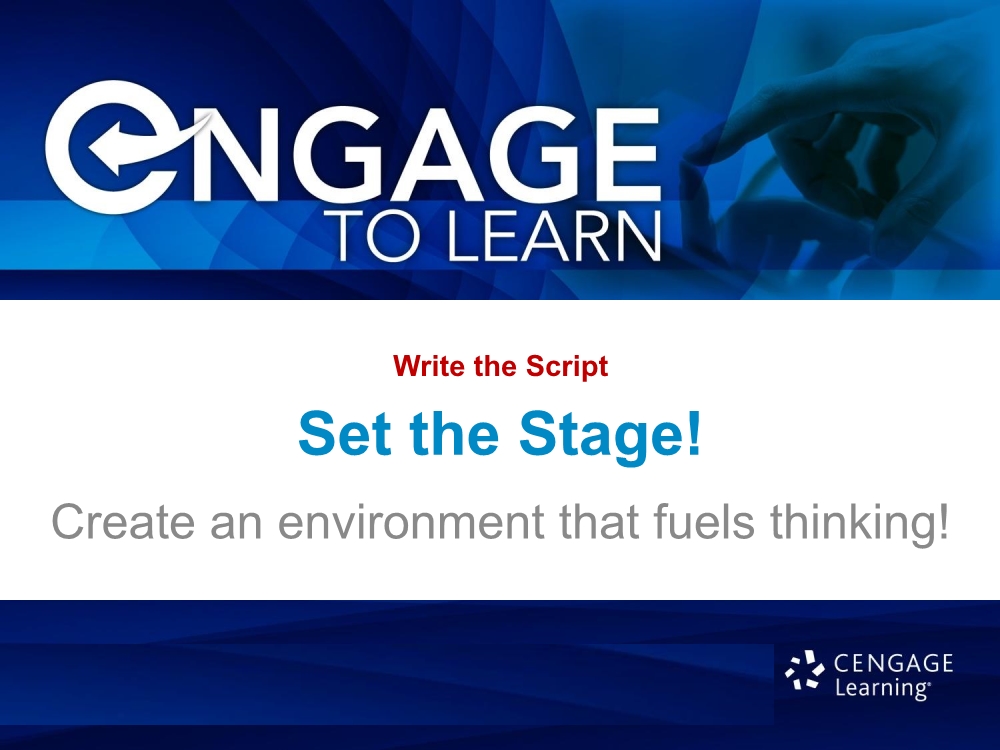 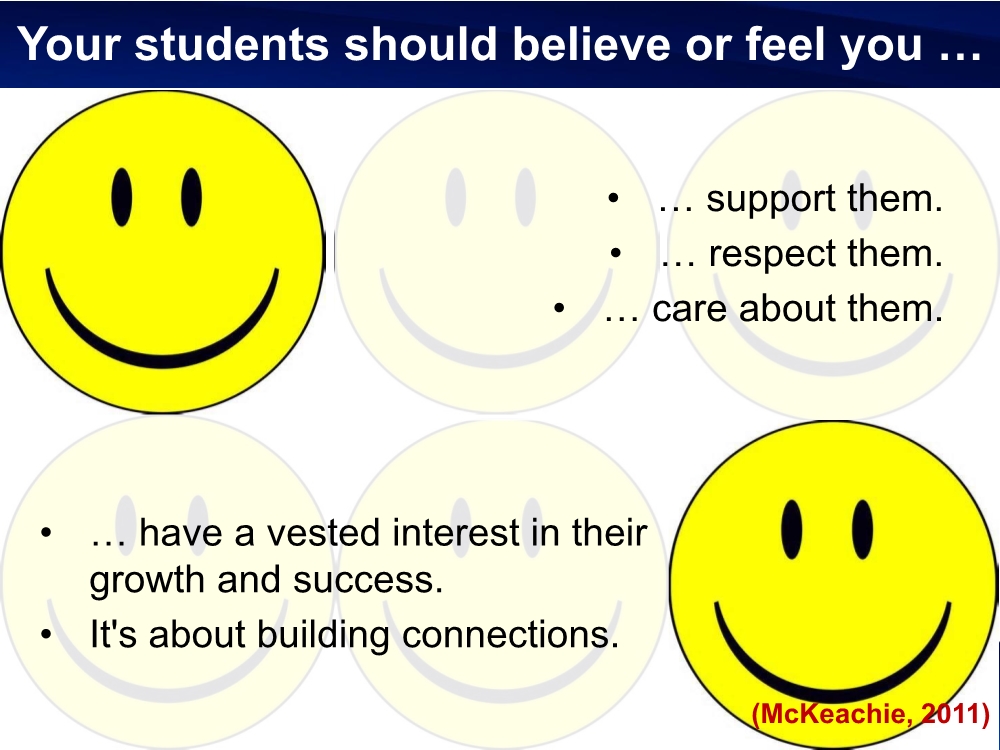 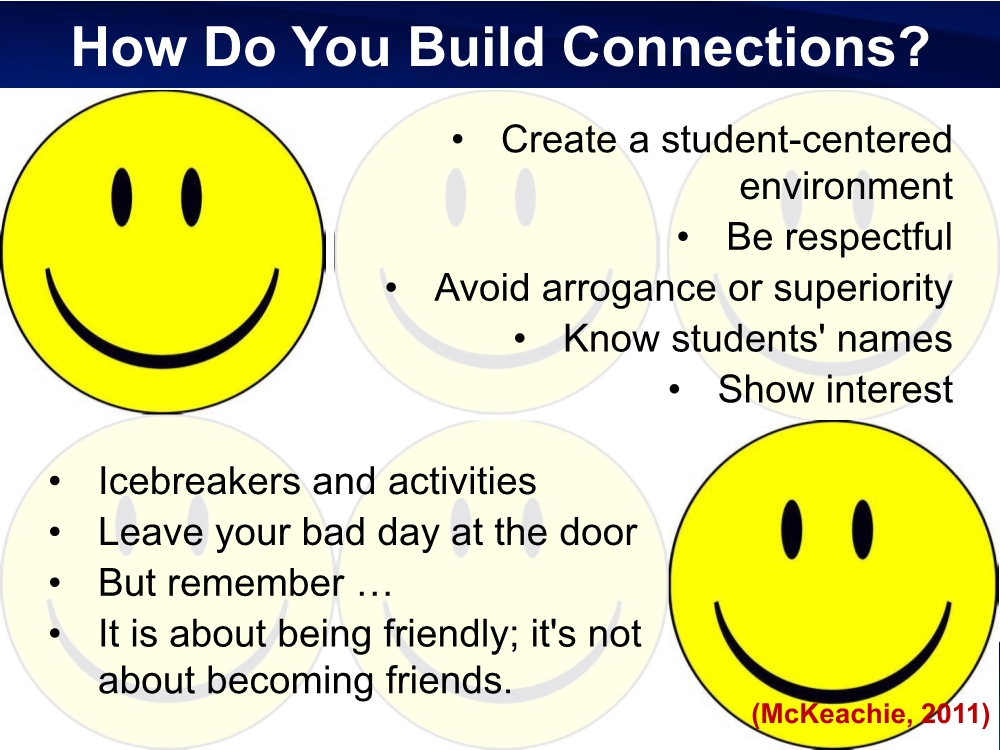 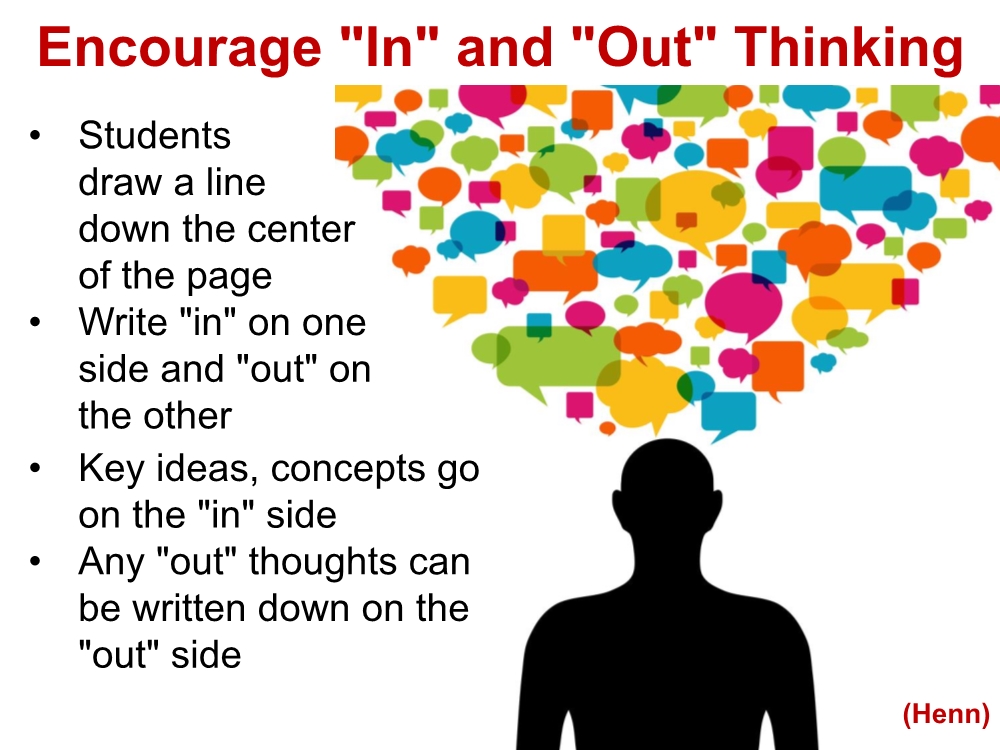 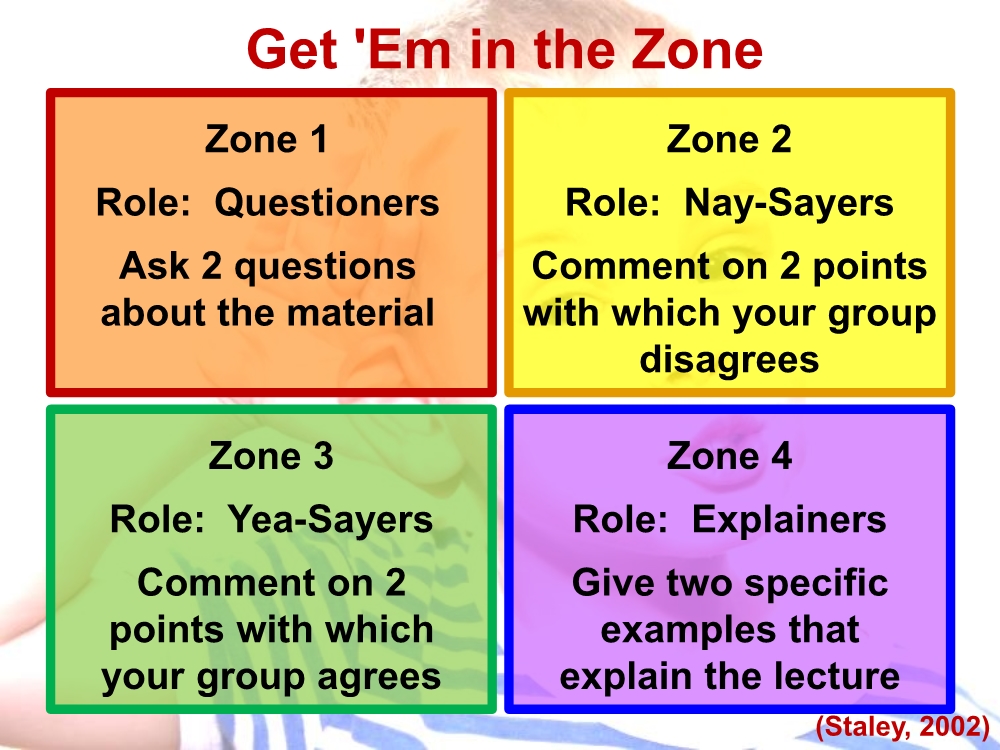 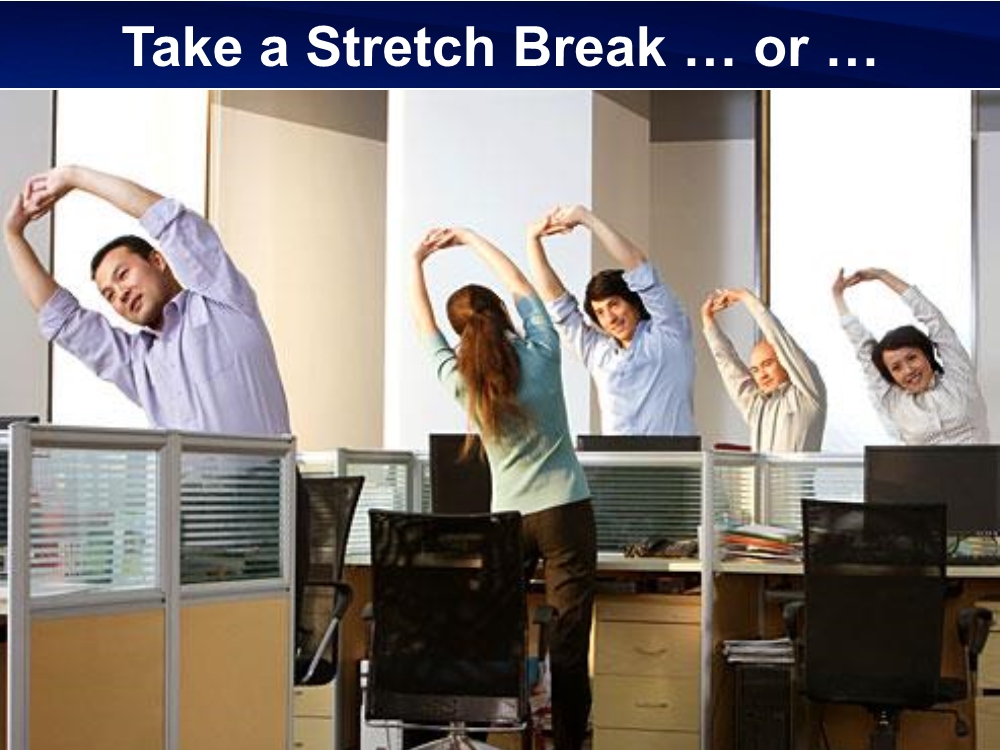 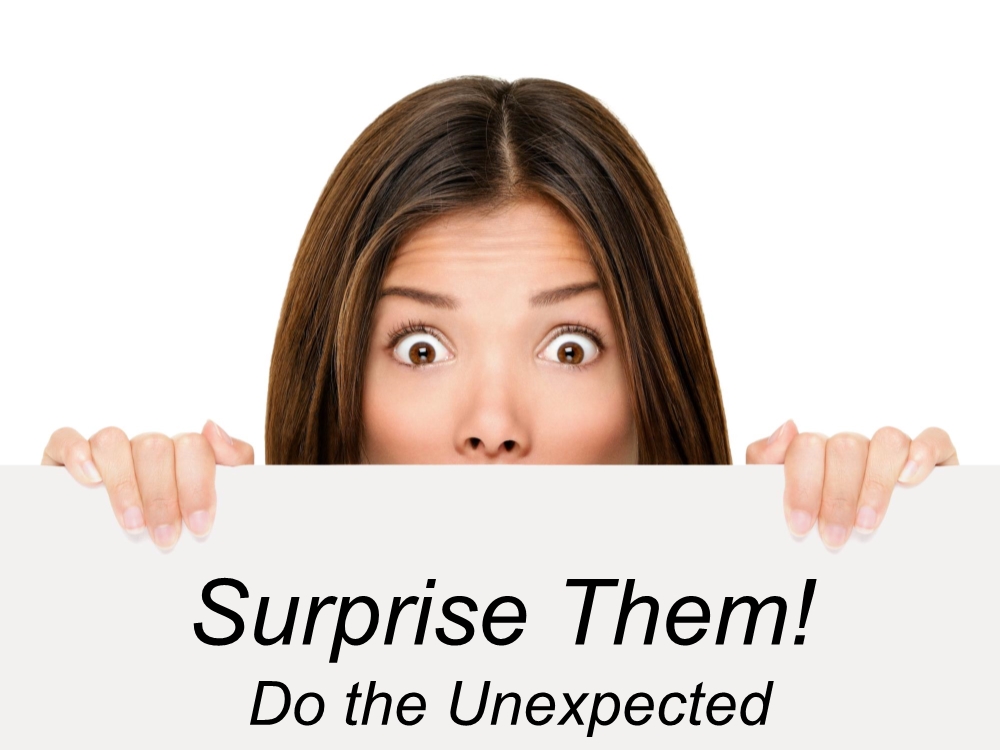 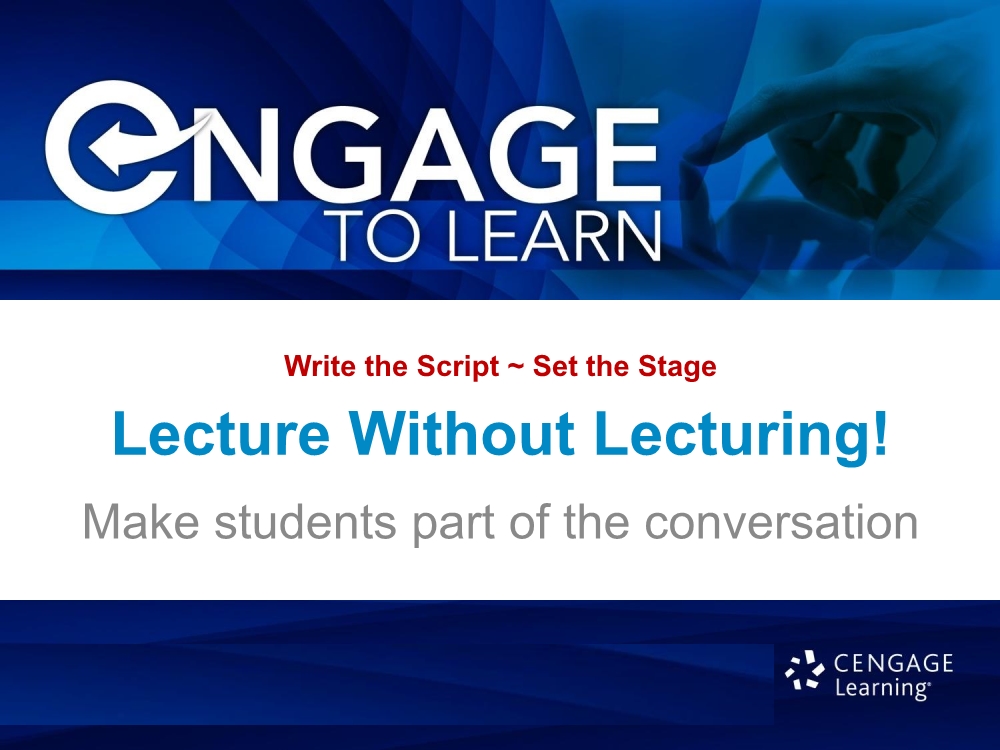 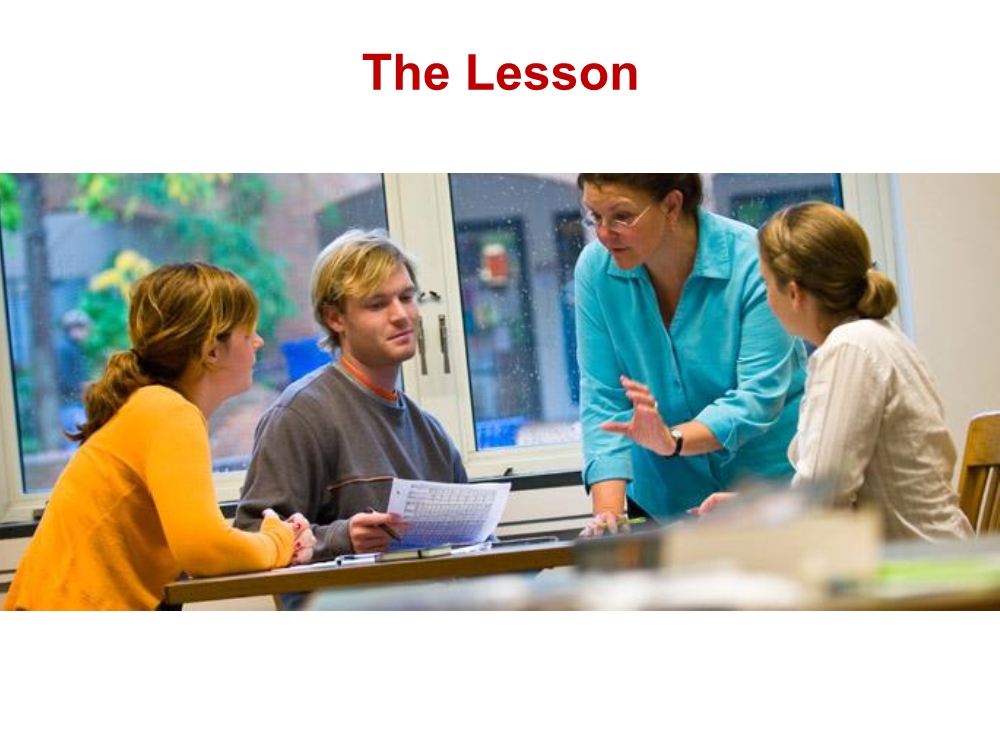 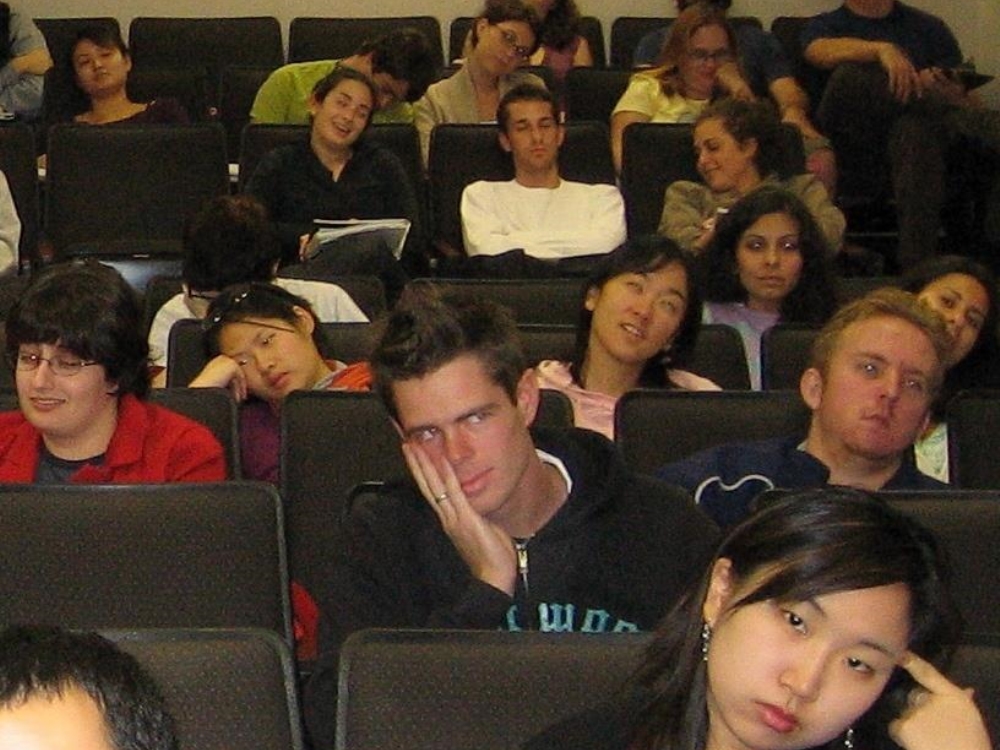 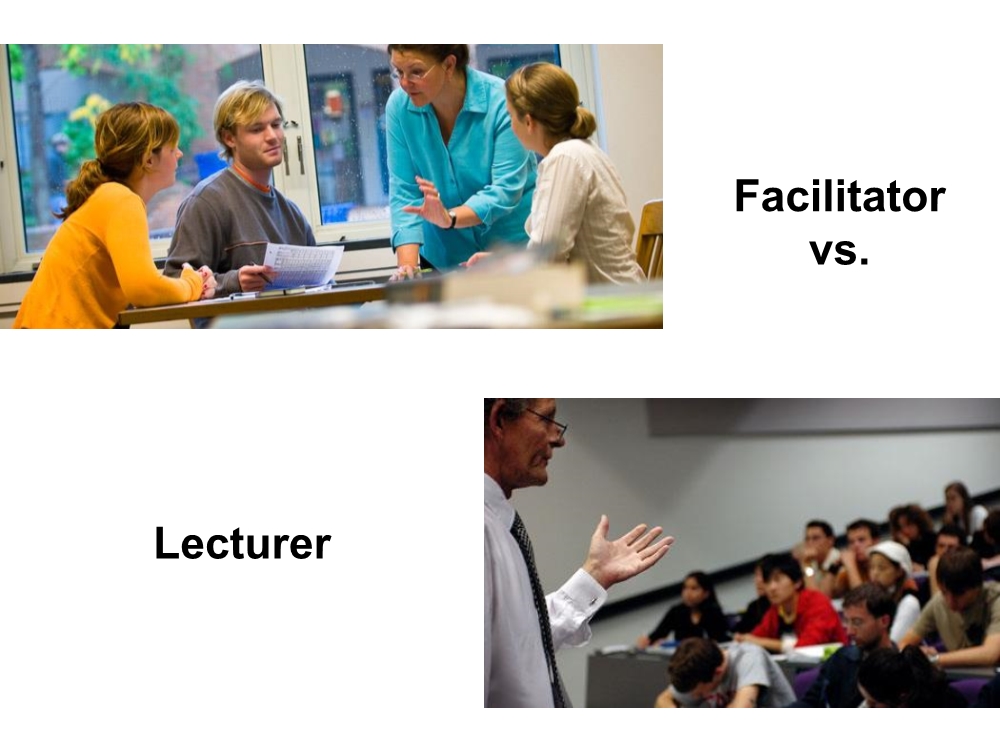 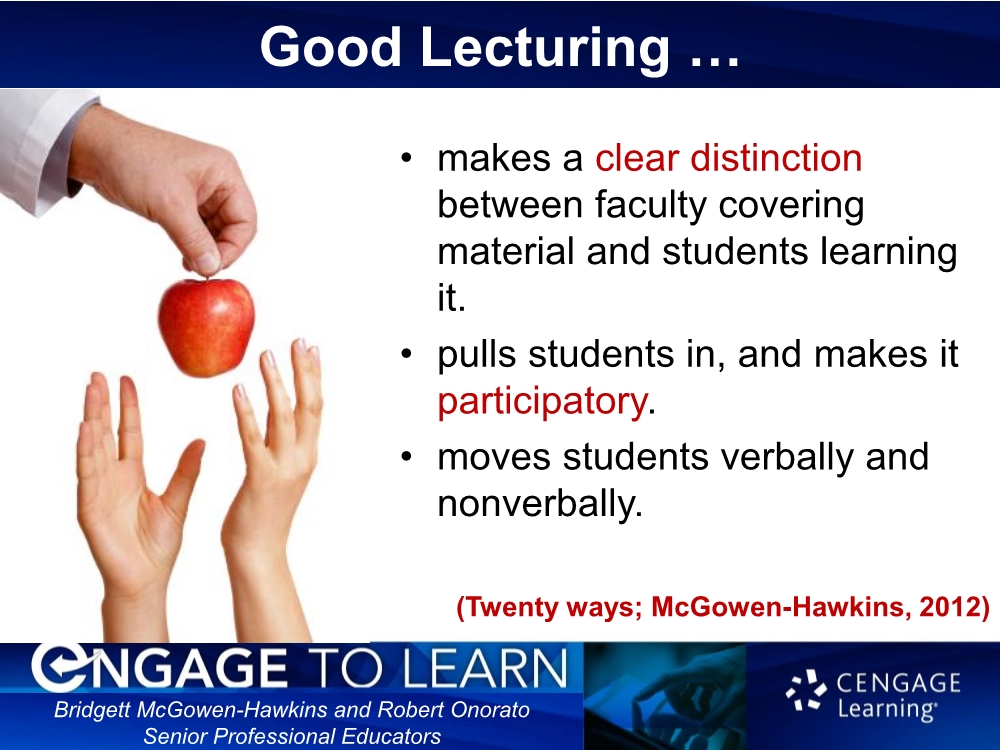 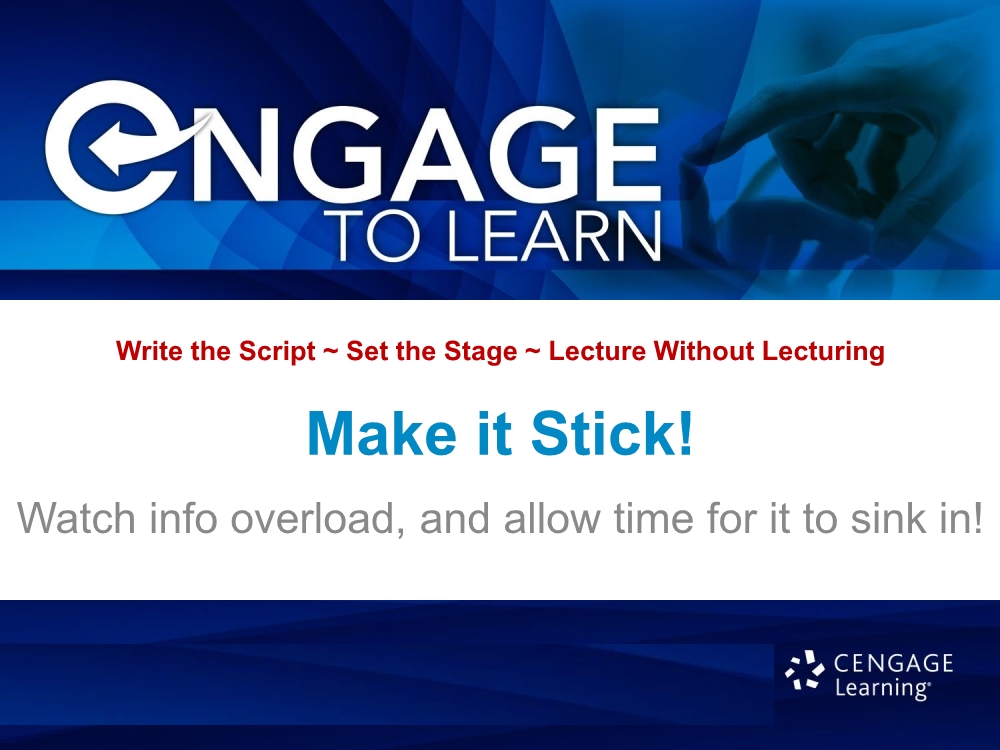 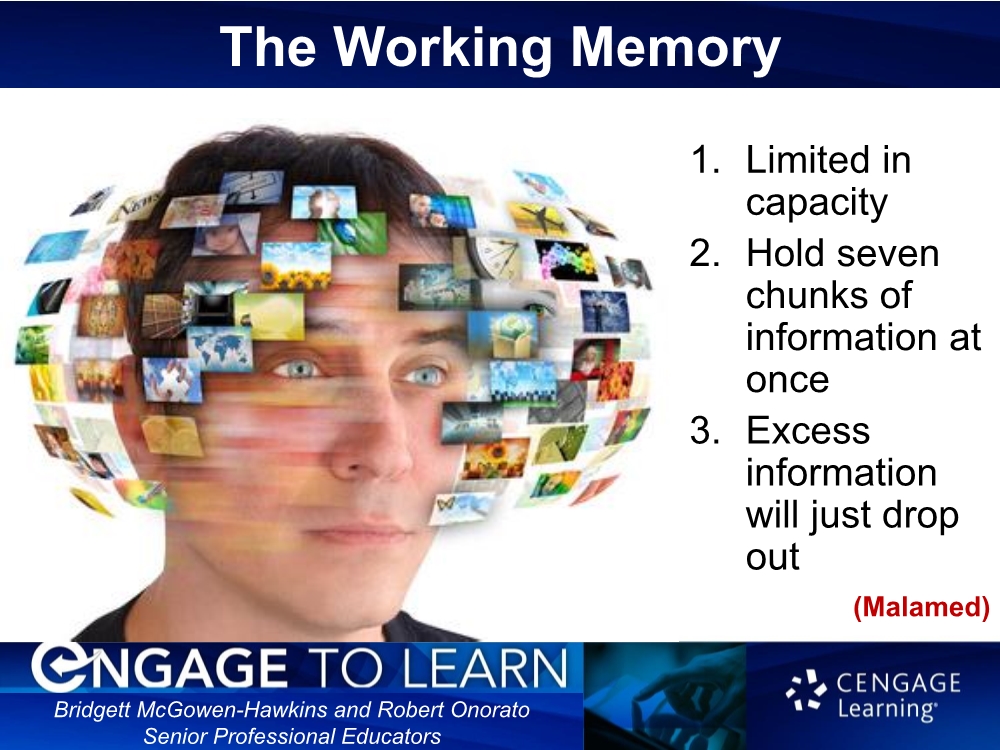 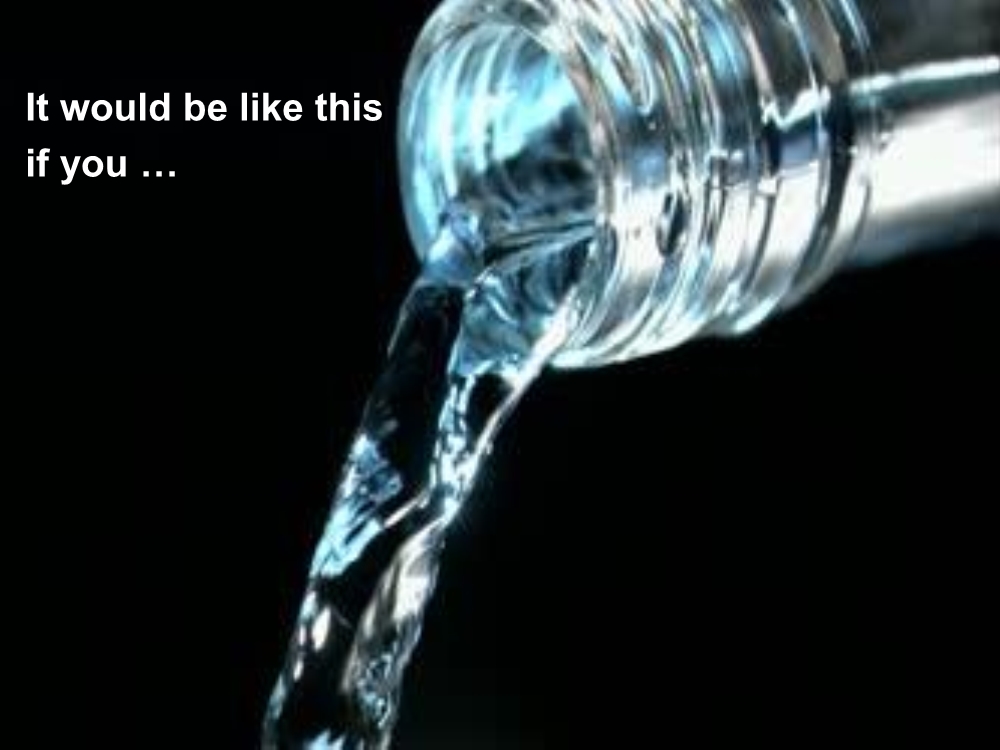 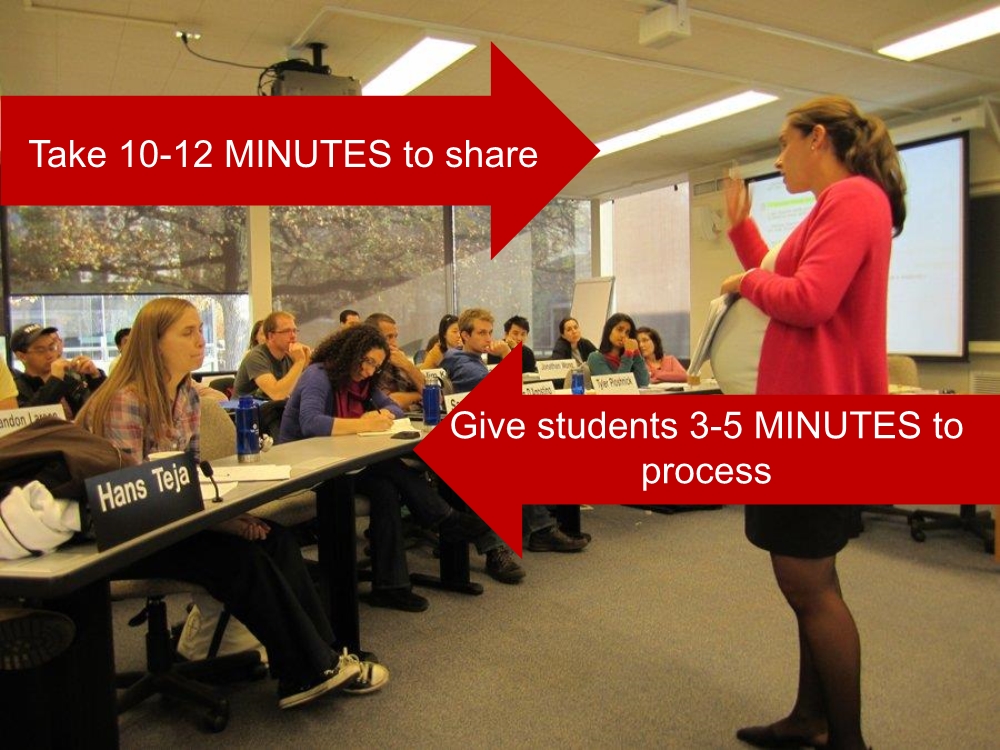 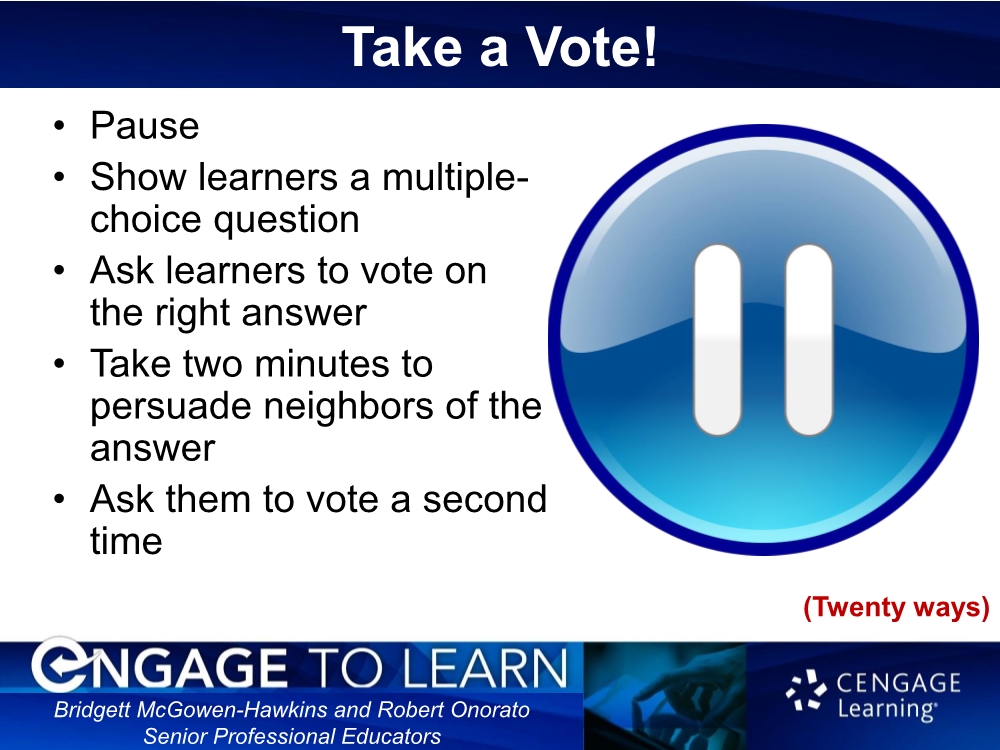 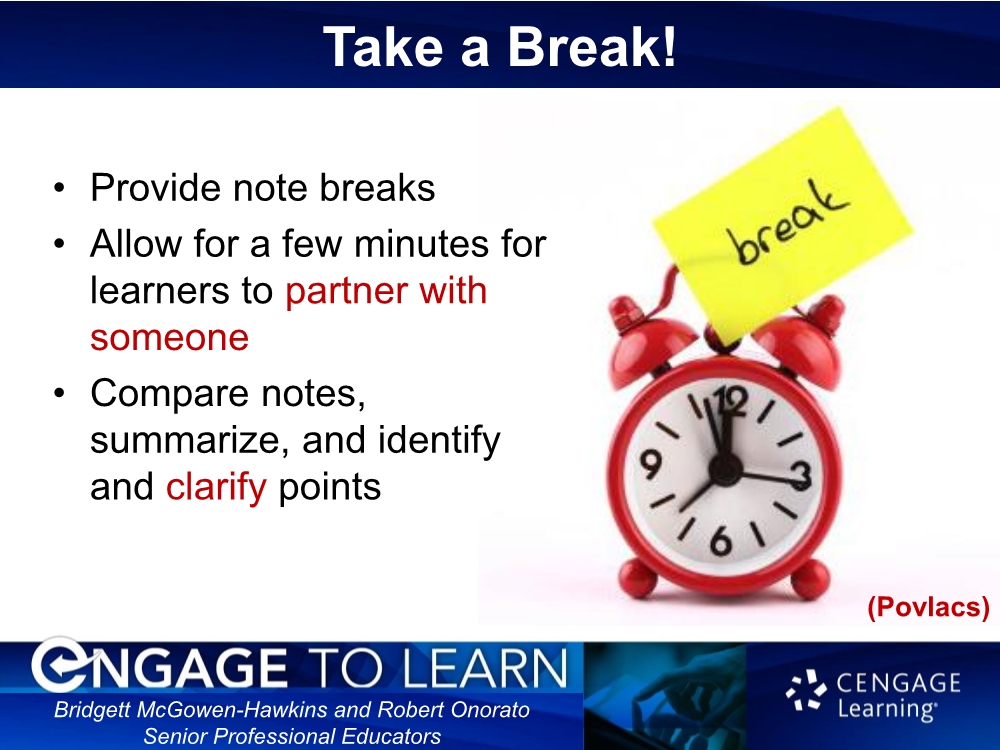 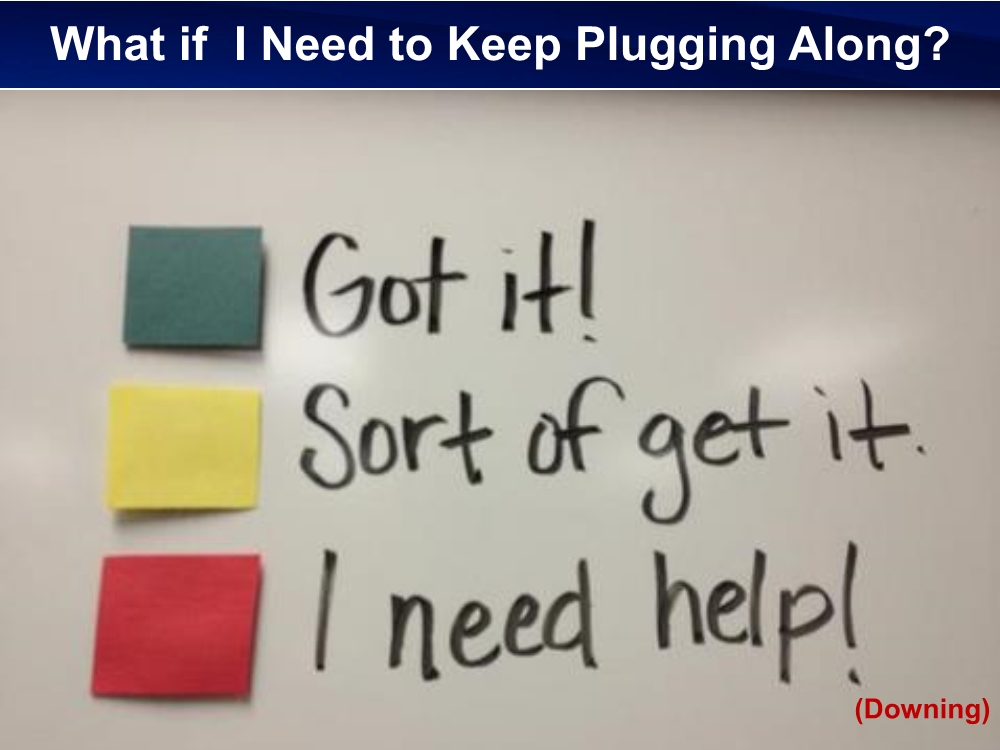 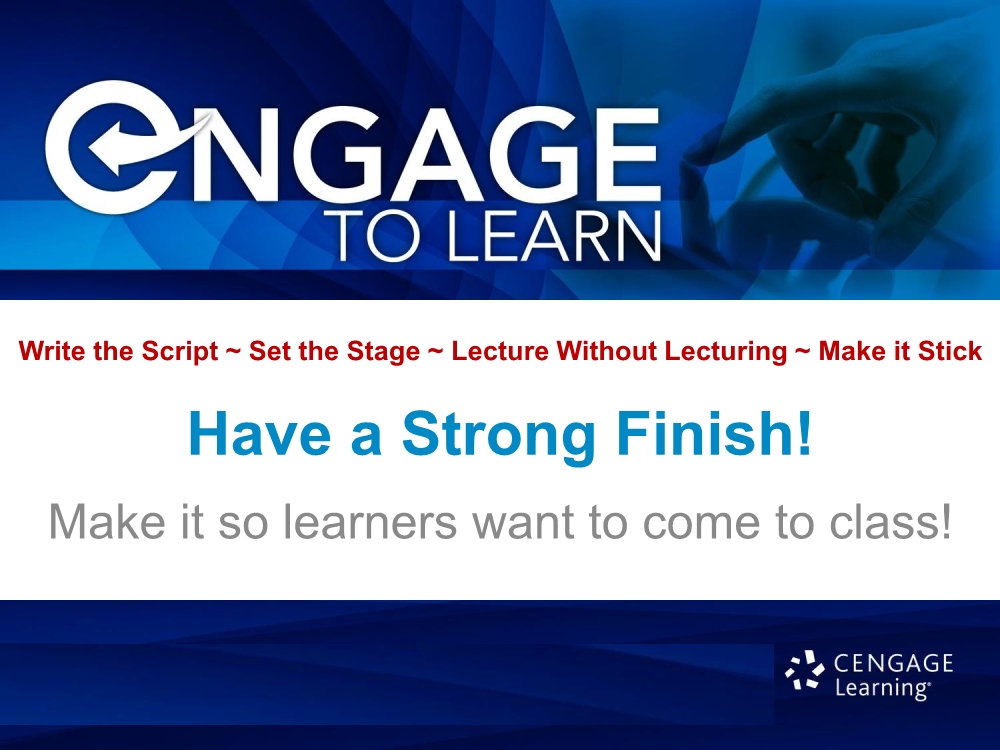 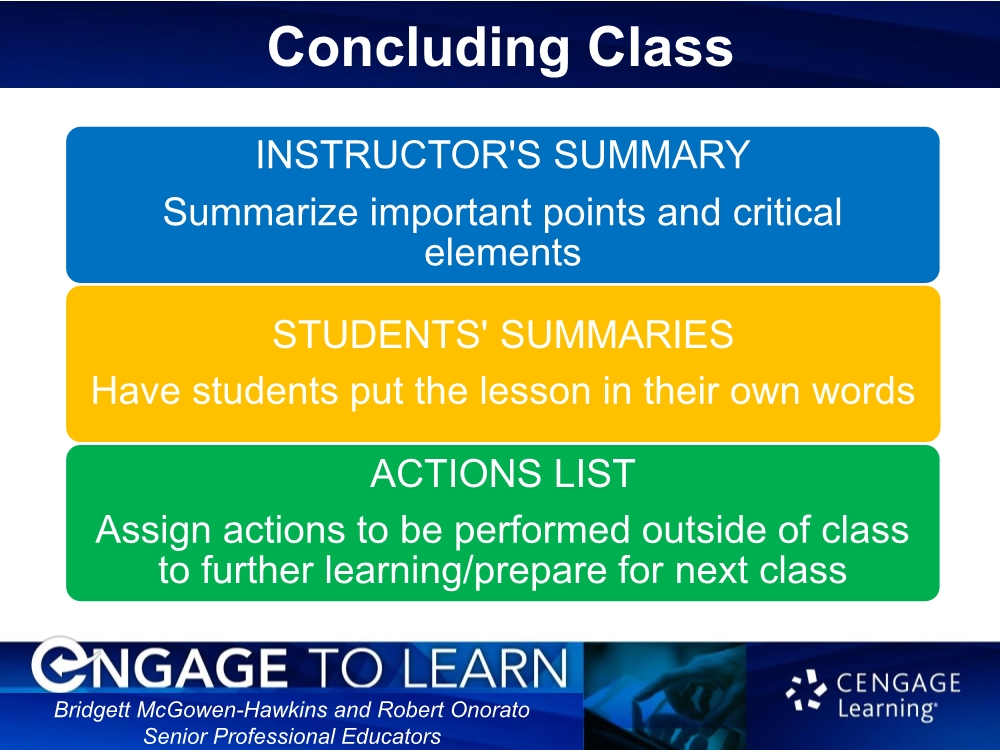 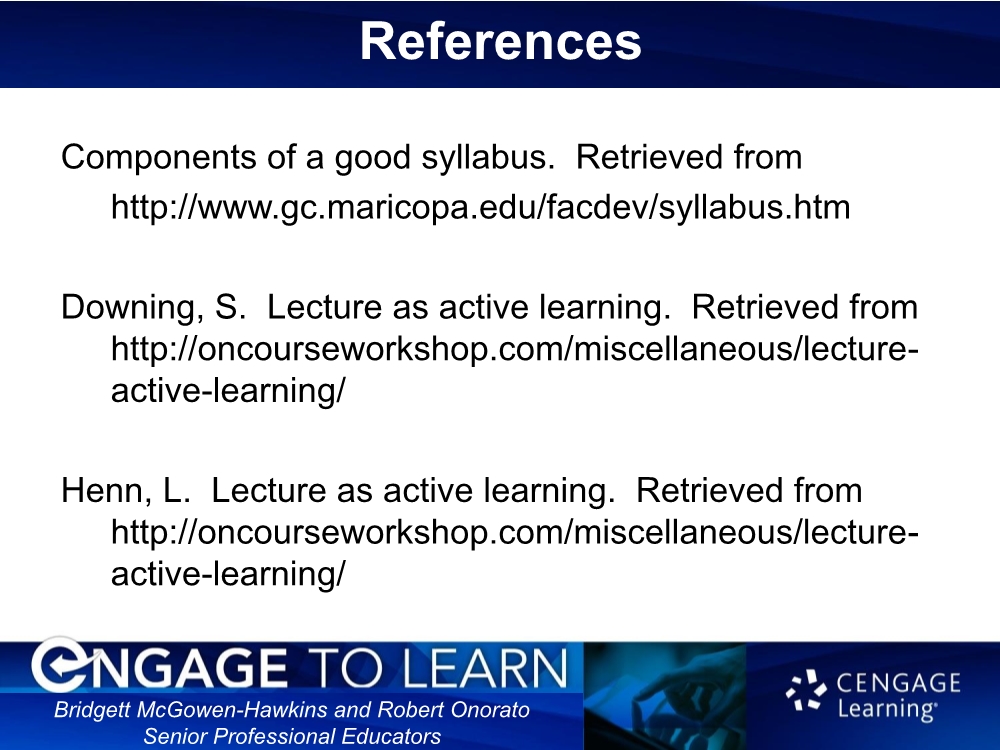 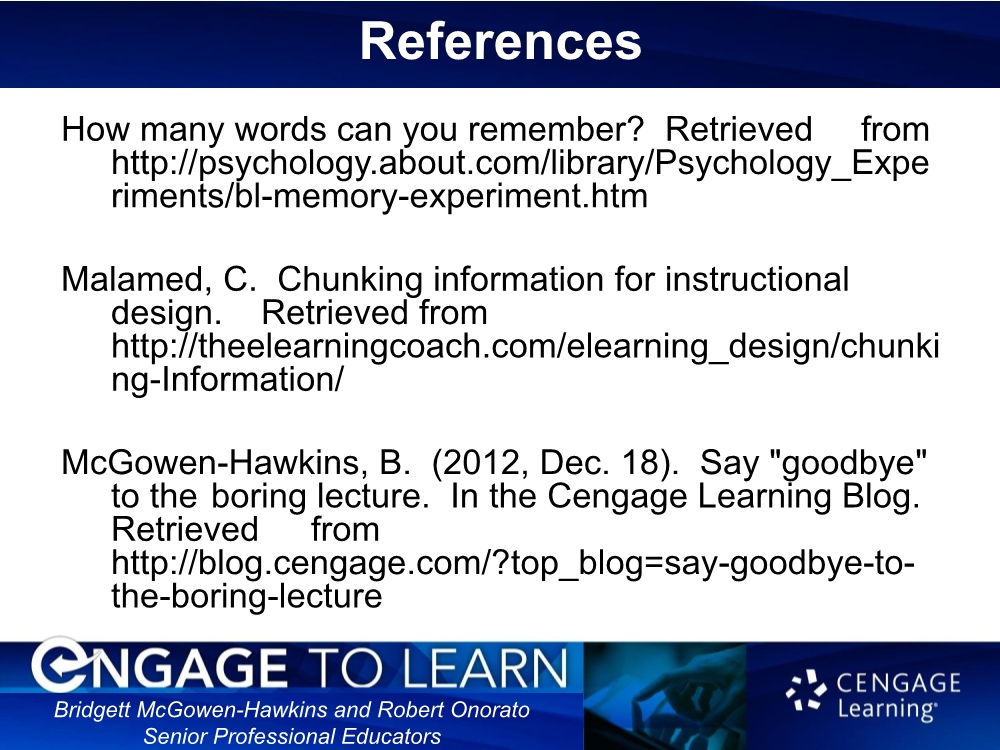 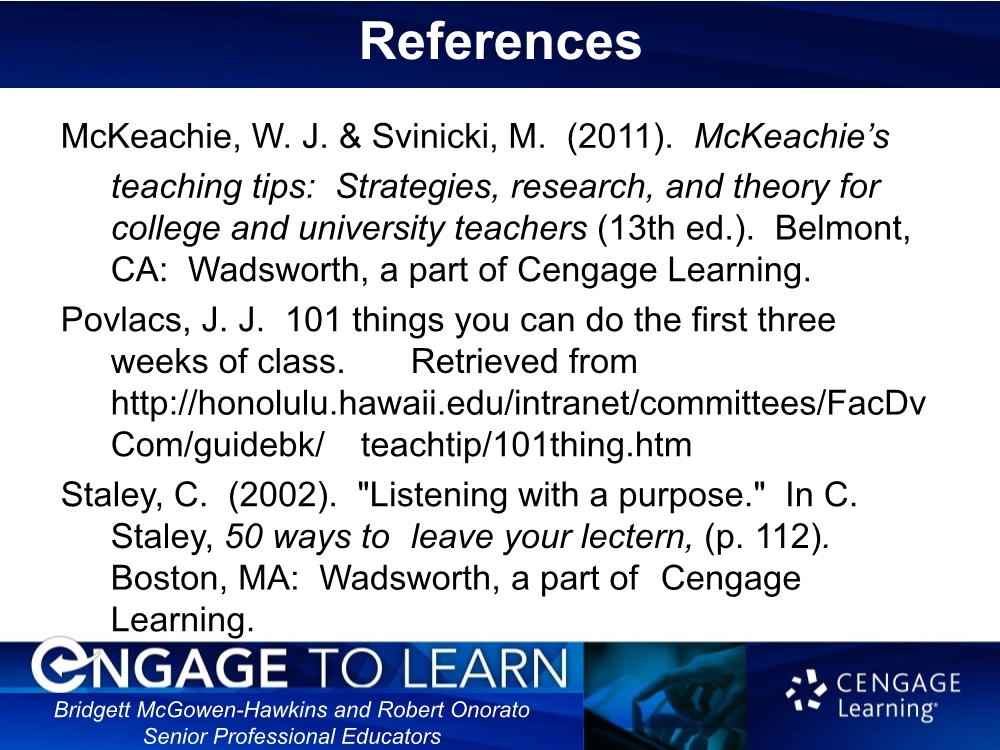 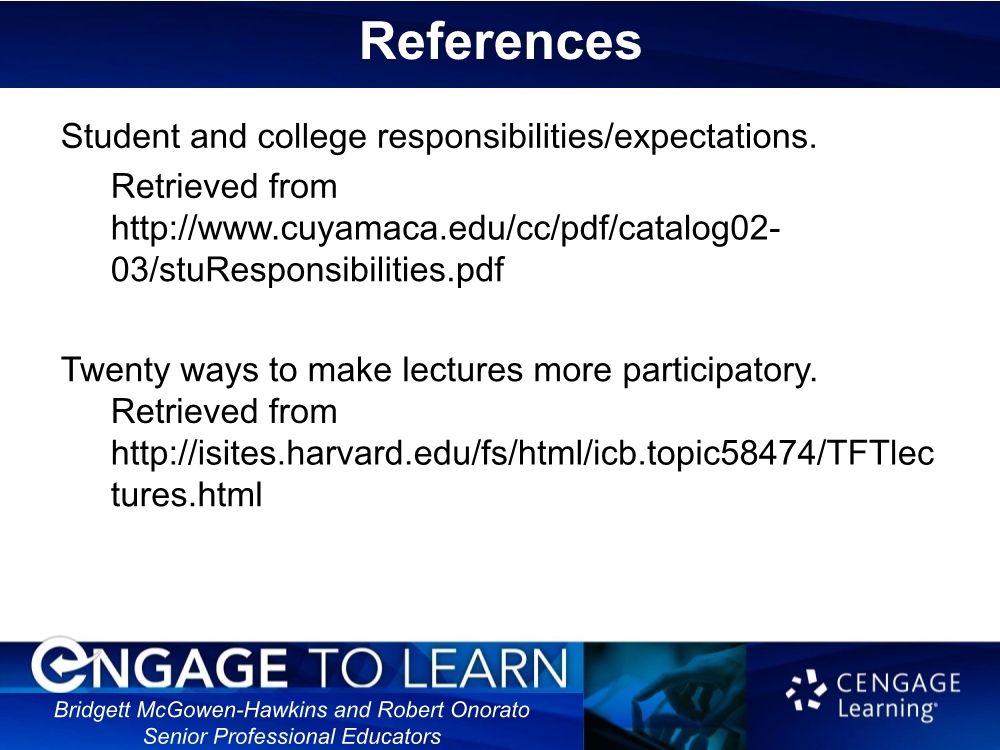 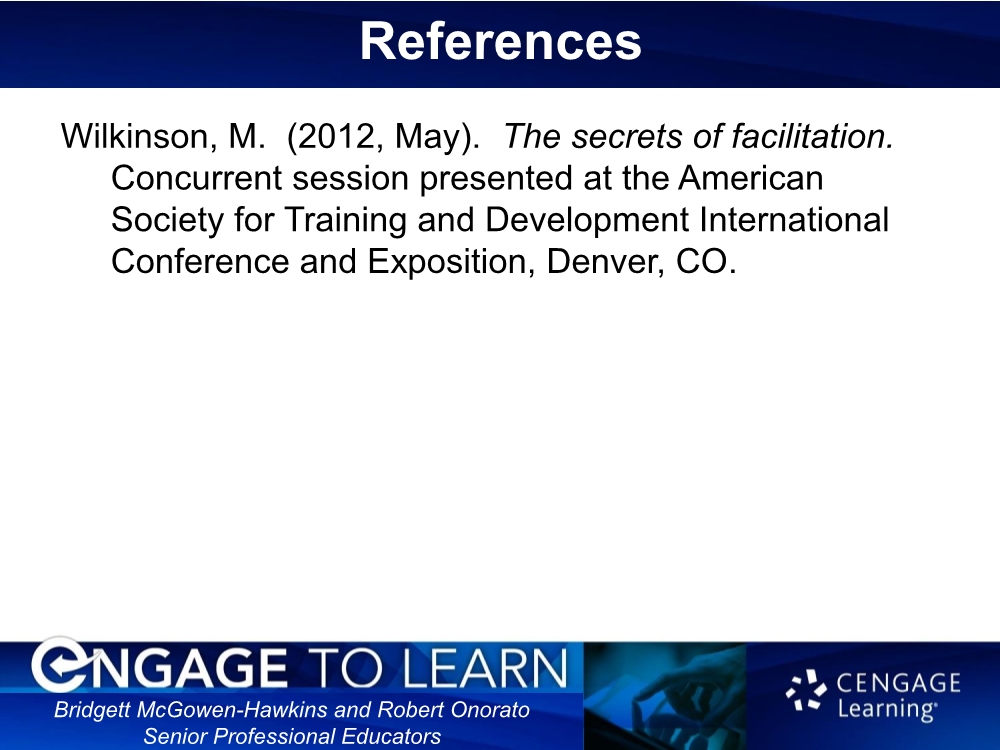